151215_SAITO
Project/SEO report
1. Present status of iKAGRA
**  Master schedule and delay of iKAGRA
**  iKAGRA configuration (Michelson Interferometer) and Beam Splitter
**  installation so far done

2. Scheduling of iKAGRA installation/commissioning
**  milestone

3. bKAGRA (2016-17)
**  Task force for updating “budget schedule and roadmap of bKAGRA”
1
150709_SAITO
KAGRA Master Schedule
・iKAGRA (2010.10 – 2015.12)          
    3-km FPM interferometer
 　 - Baseline 3km room temp.
    - Operation of total system 
        with simplified IFO and VIS.
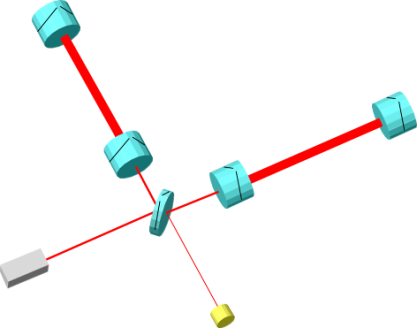 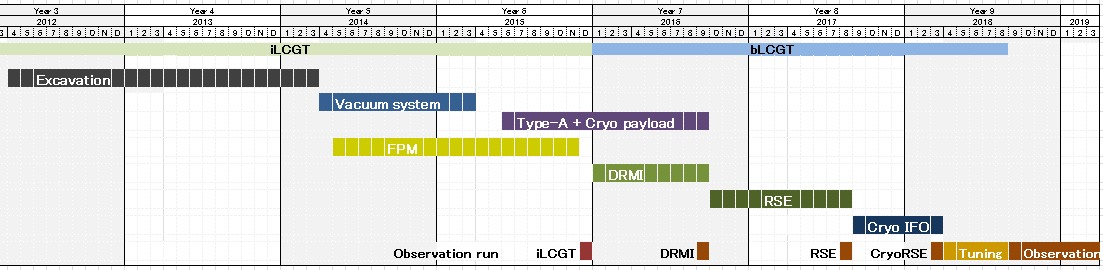 2012
2013
2014
2015
2016
2017
2018
bKAGRA
iKAGRA
OBS
・bKAGRA  (2016.1 – 2018.3)                      
   Operation with full config.  
     - Final IFO+VIS configuration
     - Cryogenic operation.
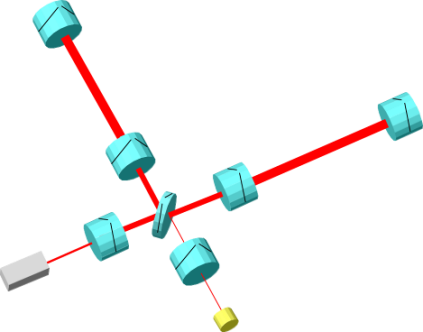 Cryo-mirrors
Recycling 
  mirrors
2
151215_SAITO
KAGRA Master Schedule
・iKAGRA (2010.10 – 2016.3)          
    3-km FPM interferometer
 　 - Baseline 3km room temp.
    - Operation of total system 
        with simplified IFO and VIS.
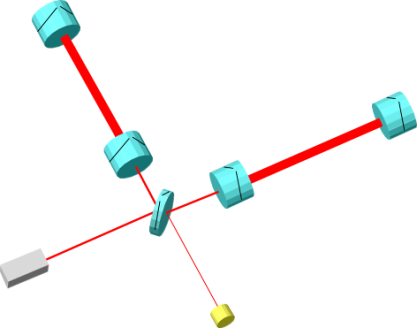 iKAGRA delayed
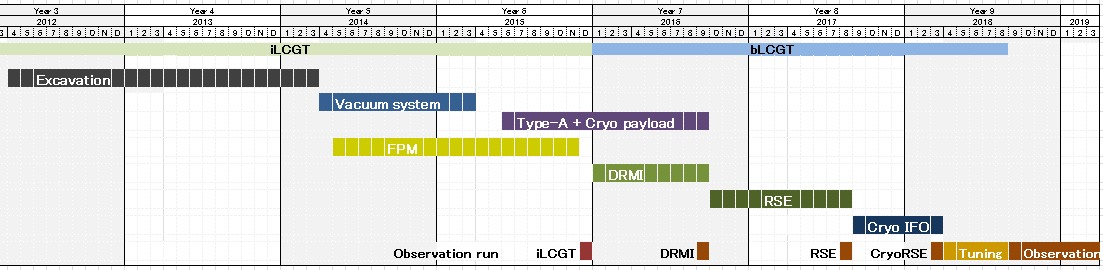 2012
2013
2014
2015
2016
2017
2018
bKAGRA
iKAGRA
OBS
・bKAGRA  (2016.1 – 2018.3)                      
   Operation with full config.  
     - Final IFO+VIS configuration
     - Cryogenic operation.
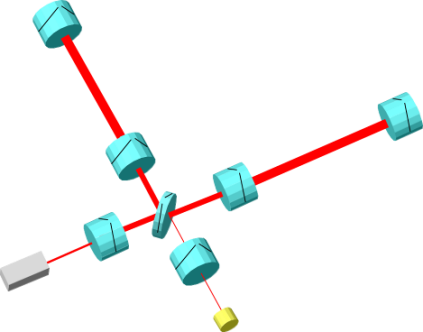 Cryo-mirrors
Recycling 
  mirrors
3
151215_SAITO
Project/SEO report
1. Present status of iKAGRA
**  Master schedule and delay of iKAGRA
**  iKAGRA configuration (Michelson Interferometer) and Beam Splitter
**  installation so far done

2. Scheduling of iKAGRA installation/commissioning
**  milestone

3. bKAGRA (2016-17)
**  Task force for updating “budget schedule and roadmap of bKAGRA”
4
150709_SAITO
iKAGRA configuration (Michelson Interferometer)
iKAGRA obs. Run in Dec. 2015 ~1 month
Type-A isolator
    full-system test
iKAGRA configuration
  - Room-temp. test masses
    suspended by Type-Bp payload
  - MI with 2.94 km arm
  - Low laser power, w/o power recycling
  - On-site test of VIS and Cryo system
- Room-temp. test
   Sapphire (?), 23kg, 290K
- Tall seismic isolator
    IP + GASF + Payload
ETM
Y-arm
Shorter arm 
length by 61m
MC
BS
X-arm
Type-C system
IO
ETM
- Mode cleaner
     Silica, 0.5kg, 290K
- Stack + Payload
Cryogenic system test
- Cryostat + Rad. shield duct 
- Cryo-cooler
- Cryogenic payload
- Fixed Type-A SAS
Type-Bp payload;
Test mass and core optics.
Table + GASF + Type-B payload.
Type-B payload;  
Beam splitter
IP + GASF + payload
5
151215_SAITO
iKAGRA configuration (Michelson Interferometer)
Further changed in iKAGRA
iKAGRA obs. Run in Mar. 2016 ~1 month
Type-A isolator
    full-system test
iKAGRA configuration
  - Room-temp. test masses
    suspended by Type-Bp payload
  - MI with 2.94 km arm
  - Low laser power, w/o power recycling
  - On-site test of VIS and Cryo system
- Room-temp. test
   Sapphire (?), 23kg, 290K
- Tall seismic isolator
    IP + GASF + Payload
ETM
Y-arm
Shorter arm 
length by 61m
MC
BS
X-arm
Type-C system
IO
ETM
- Mode cleaner
     Silica, 0.5kg, 290K
- Stack + Payload
Cryogenic system test
- Cryostat + Rad. shield duct 
- Cryo-cooler
- Cryogenic payload
- Fixed Type-A SAS
Type-Bp payload;
Test mass and core optics.
Table + GASF (simplified) + Type-B payload.
Type-B payload;  
Beam splitter
IP + GASF + payload  Type-C (to use CLIO BS mirror/suspension)
6
151215_SAITO
iKAGRA configuration (Michelson Interferometer)
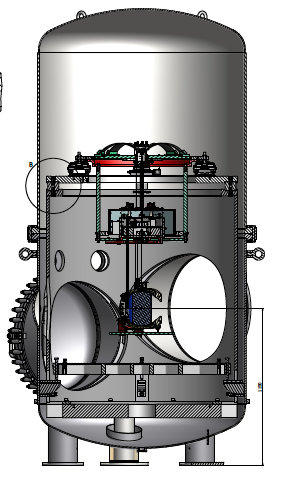 Further changed in iKAGRA
iKAGRA obs. Run in Mar. 2016 ~1 month
Type-A isolator
    full-system test
iKAGRA configuration
  - Room-temp. test masses
    suspended by Type-Bp payload
  - MI with 2.94 km arm
  - Low laser power, w/o power recycling
  - On-site test of VIS and Cryo system
- Room-temp. test
   Sapphire (?), 23kg, 290K
- Tall seismic isolator
    IP + GASF + Payload
ETM
Y-arm
Shorter arm 
length by 61m
MC
BS
X-arm
Type-C system
IO
ETM
- Mode cleaner
     Silica, 0.5kg, 290K
- Stack + Payload
Cryogenic system test
- Cryostat + Rad. shield duct 
- Cryo-cooler
- Cryogenic payload
- Fixed Type-A SAS
Type-Bp payload;
Test mass and core optics.
Table + GASF (simplified) + Type-B payload.
Type-B payload;  
Beam splitter
IP + GASF + payload  Type-C (to use CLIO BS mirror/suspension)
7
151215_SAITO
iKAGRA configuration (Michelson Interferometer)
Further changed in iKAGRA
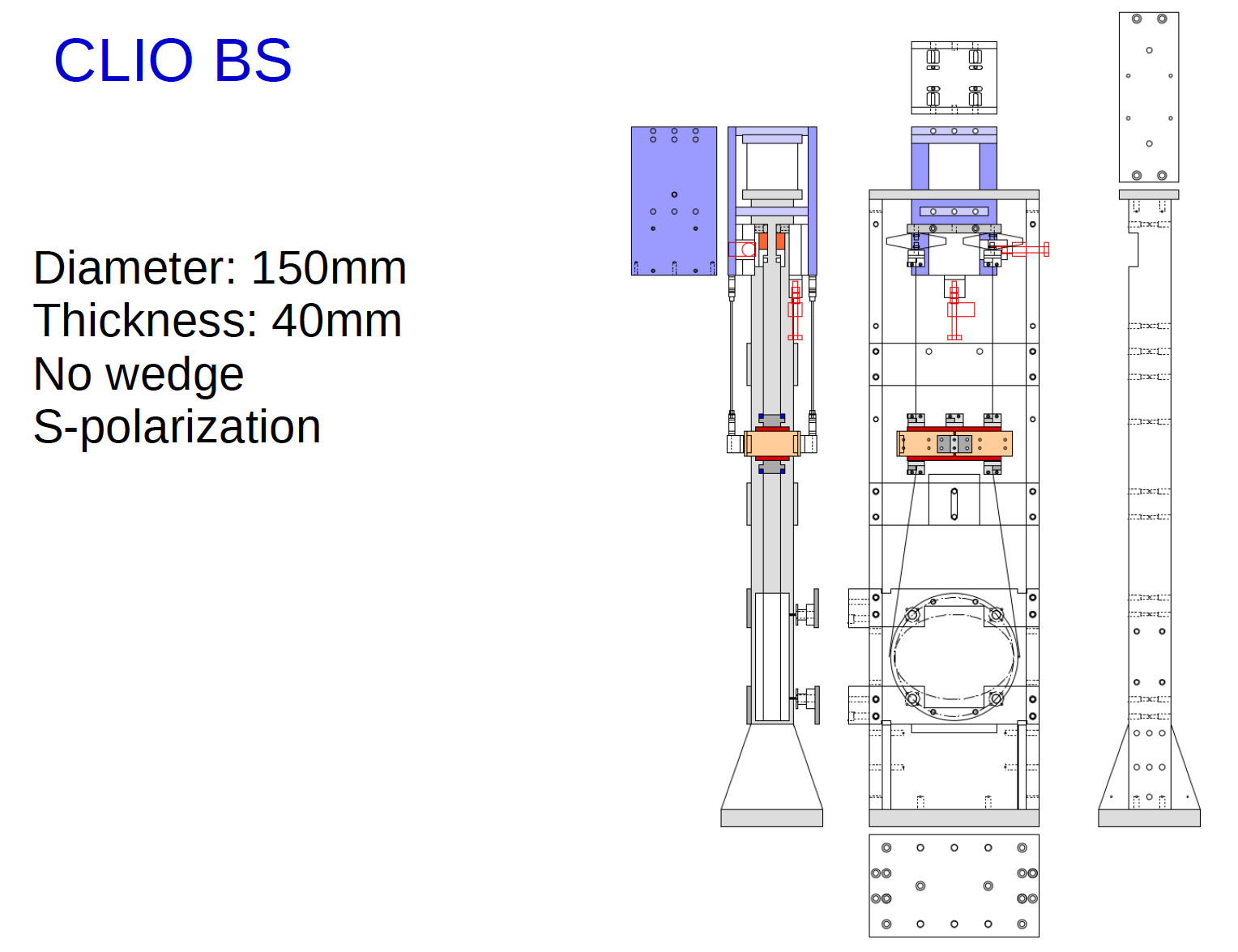 iKAGRA obs. Run in Mar. 2016 ~1 month
Type-A isolator
    full-system test
iKAGRA configuration
  - Room-temp. test masses
    suspended by Type-Bp payload
  - MI with 2.94 km arm
  - Low laser power, w/o power recycling
  - On-site test of VIS and Cryo system
- Room-temp. test
   Sapphire (?), 23kg, 290K
- Tall seismic isolator
    IP + GASF + Payload
ETM
Y-arm
Shorter arm 
length by 61m
KAGRA BS
Diameter: 200 mm
Thickness: 80 mm

HR point (injection point) of CLIO BS
is to be adjusted as the same position
as of KAGRA.
The thickness difference does not cause
any large shift at the ETM.
MC
BS
X-arm
Type-C system
IO
ETM
- Mode cleaner
     Silica, 0.5kg, 290K
- Stack + Payload
Cryogenic system test
- Cryostat + Rad. shield duct 
- Cryo-cooler
- Cryogenic payload
- Fixed Type-A SAS
Type-Bp payload;
Test mass and core optics.
Table + GASF (simplified) + Type-B payload.
Type-B payload;  
Beam splitter
IP + GASF + payload  Type-C (to use CLIO BS mirror/suspension)
8
151215_SAITO
Project/SEO report
1. Present status of iKAGRA
**  Master schedule and delay of iKAGRA
**  iKAGRA configuration (Michelson Interferometer) and Beam Splitter
**  installation so far done

2. Scheduling of iKAGRA installation/commissioning
**  milestone

3. bKAGRA (2016-17)
**  Task force for updating “budget schedule and roadmap of bKAGRA”
9
150709_SAITO
iKAGRA installation so far done by Mar 2015
EYC
Clean booths constructed;
MC, PR, BS, EX(Y)C chambers.
Preparing for filter operation.
Four of cryo-chambers installed.
Chambers for IP carried up in 2nd floor.
ETM
Type-C payload;
Base plate and stacks set upped.
Preparing to set breadboard.
Two of 1.5-km GIF tubes (400 mm in dia.)
jointed and leak-tested.
Y-arm
Two of 3-km KAGRA arm tubes (800 mm in dia.) 
and 125 of baffles jointed and leak-tested.
PR
MC
BS
IO
EXC
X-arm
ETM
Laser booth cleaned.
Optical bench set upped.
Preparing for input-optics setting.
All the vacuum chambers aligned and anchored
SR
Control system installed in the computer room inside tunnel.
Network between tunnel and Mozumi office connected.
Type-Bp payload;
Inner frames prepared. 
Adding traverser under the first filter.
Type-B payload;
Outer frame set upped and anchored. 
The prototype tested in TAMA.
10
151215_SAITO
iKAGRA installation (from Apr to Dec 2015)
Clean booths for iKAGRA TMs constructed.
Inside the booths of PR, BS area re-cleaned,
being kept as Class-4, or better.
EYC
ETM
Two of 3-km KAGRA arm being kept in vacuum.
Y-arm
MC mirrors and FI installed on Type-C VIS.
Beam injected in one of the 1.5-km GIF arms.
MC
PR
MC
BS
IO
EXC
X-arm
ETM
Support structure of CLIO BS on the KAGRA optical bench prepared.
SR
Full assy, but with a spare mirror, of PR3 is being installed.
Racks for local controller/driver distributed close to the booths, and linked to the network
PR
BS
11
151215_SAITO
Project/SEO report
1. Present status of iKAGRA
**  Master schedule and delay of iKAGRA
**  iKAGRA configuration (Michelson Interferometer) and Beam Splitter
**  installation so far done

2. Scheduling of iKAGRA installation/commissioning
**  milestone

3. bKAGRA (2016-17)
**  Task force for updating “budget schedule and roadmap of bKAGRA”
12
150709_SAITO
iKAGRA commissioning milestone in 2015
9/1 – 11/30; commissioning
11/30; Michelson lock
12/2 - ; iKAGRA observation
EYC
7/30; optics of IFI and IMM installed
ETM
11/4; EYA (ETM-Y) mirror suspended
Y-arm
8/17; MC lock
10/14; EXA (ETM-X) mirror suspended
PR
MC
BS
IO
EXC
X-arm
ETM
6/9; PSL beam quality check
5/8; control system started working.
6/30; control room in Mozumi office ready for operation.
SR
8/24; PR3 mirror suspended
9/17; PR2 mirror suspended
11/3; BS mirror suspended
13
151215_SAITO
iKAGRA commissioning milestone in 2015
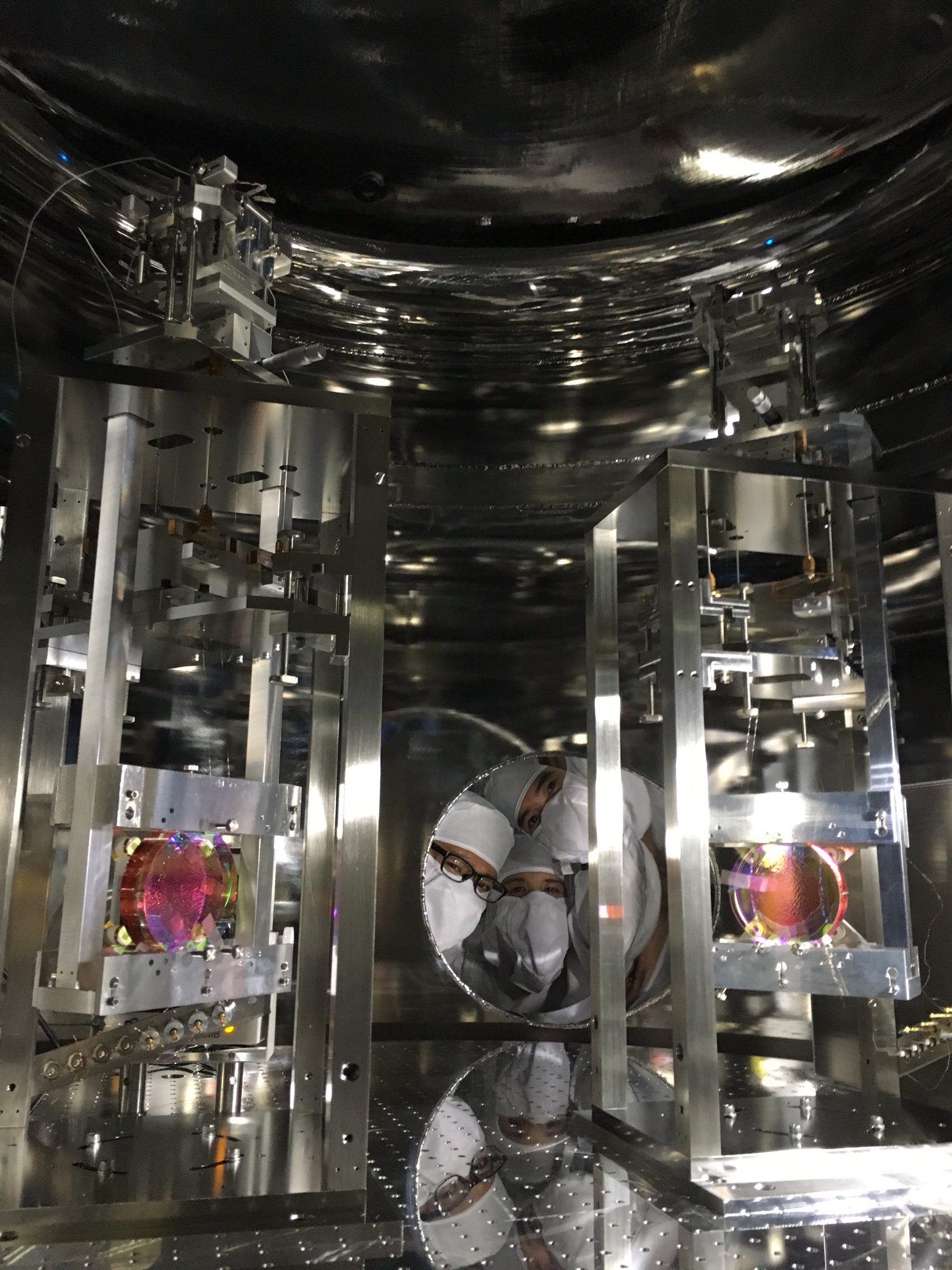 EYC
3/22 - ; iKAGRA observation
ETM
3/11; EYA (ETM-Y) mirror suspended
12/11; MC mirrors aligned, 
and a transmission fringe from MC observed
Y-arm
3/18; EXA (ETM-X) mirror suspended
PR
MC
BS
IO
EXC
X-arm
ETM
6/9; PSL beam quality check
VIS installation; 
6 weeks for each ETM
7 weeks for each PR
by two teams for four mirrors
SR
12/22; PR3 test hanging 
(full assy with a spare mirror)
1/28; PR2 mirror suspended
2/5; PR3 mirror suspended
12/22; BS mirror (CLIO) suspended
14
151215_SAITO
iKAGRA commissioning milestone in 2015
EYC
3/22 - ; iKAGRA observation
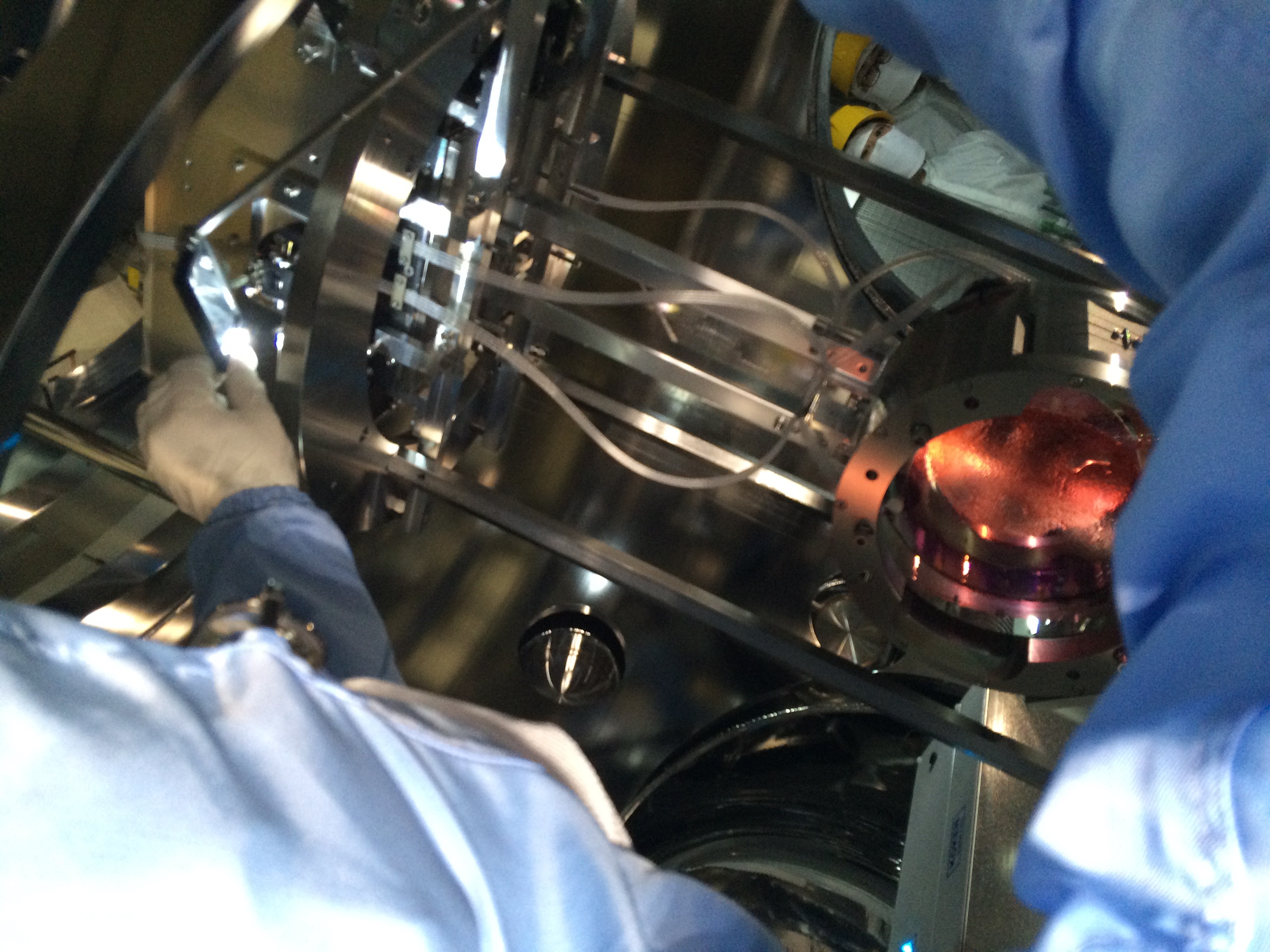 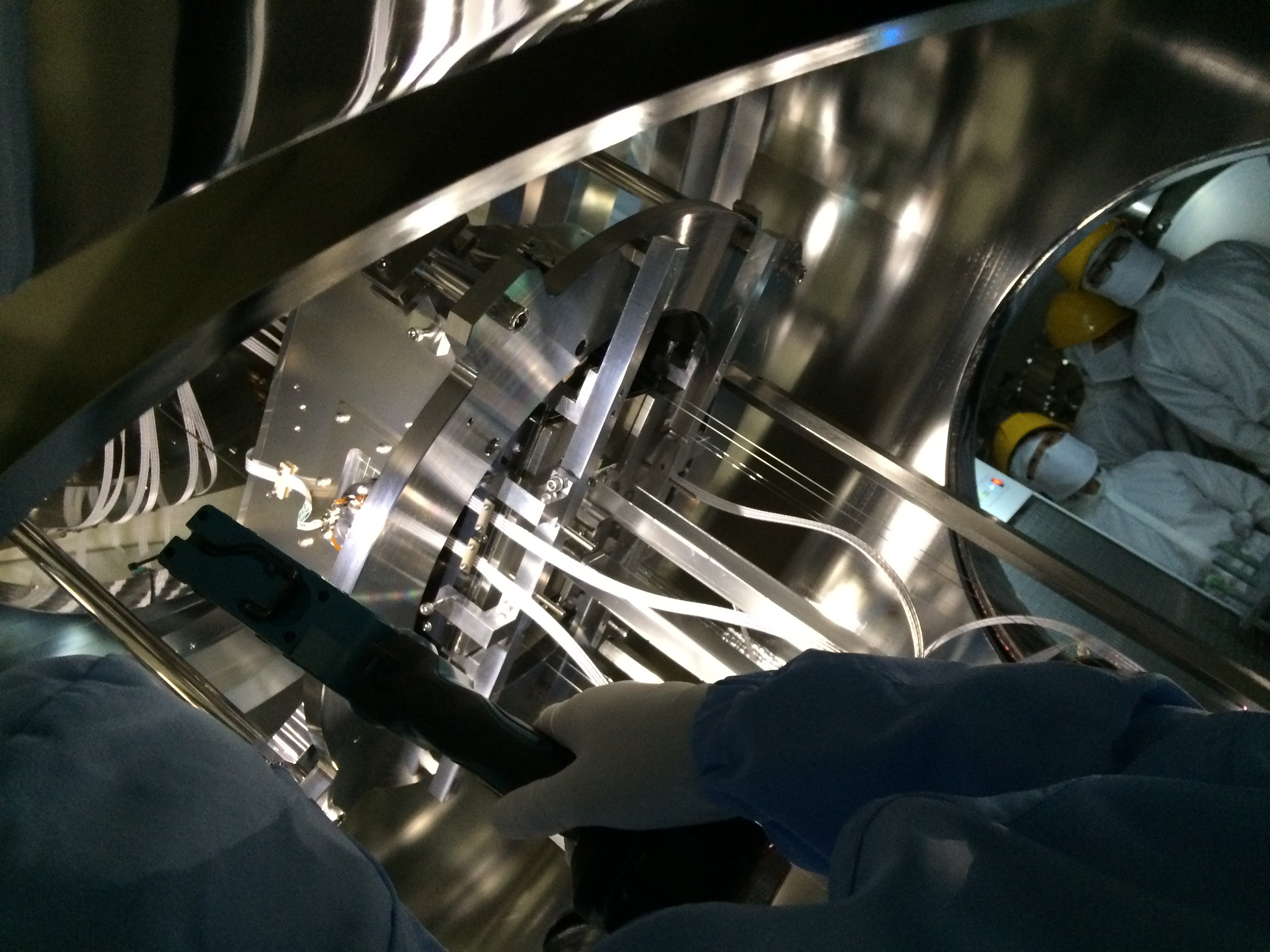 ETM
3/11; EYA (ETM-Y) mirror suspended
12/11; MC mirrors aligned, 
and a transmission fringe from MC observed
Y-arm
3/18; EXA (ETM-X) mirror suspended
PR
MC
BS
IO
EXC
X-arm
ETM
6/9; PSL beam quality check
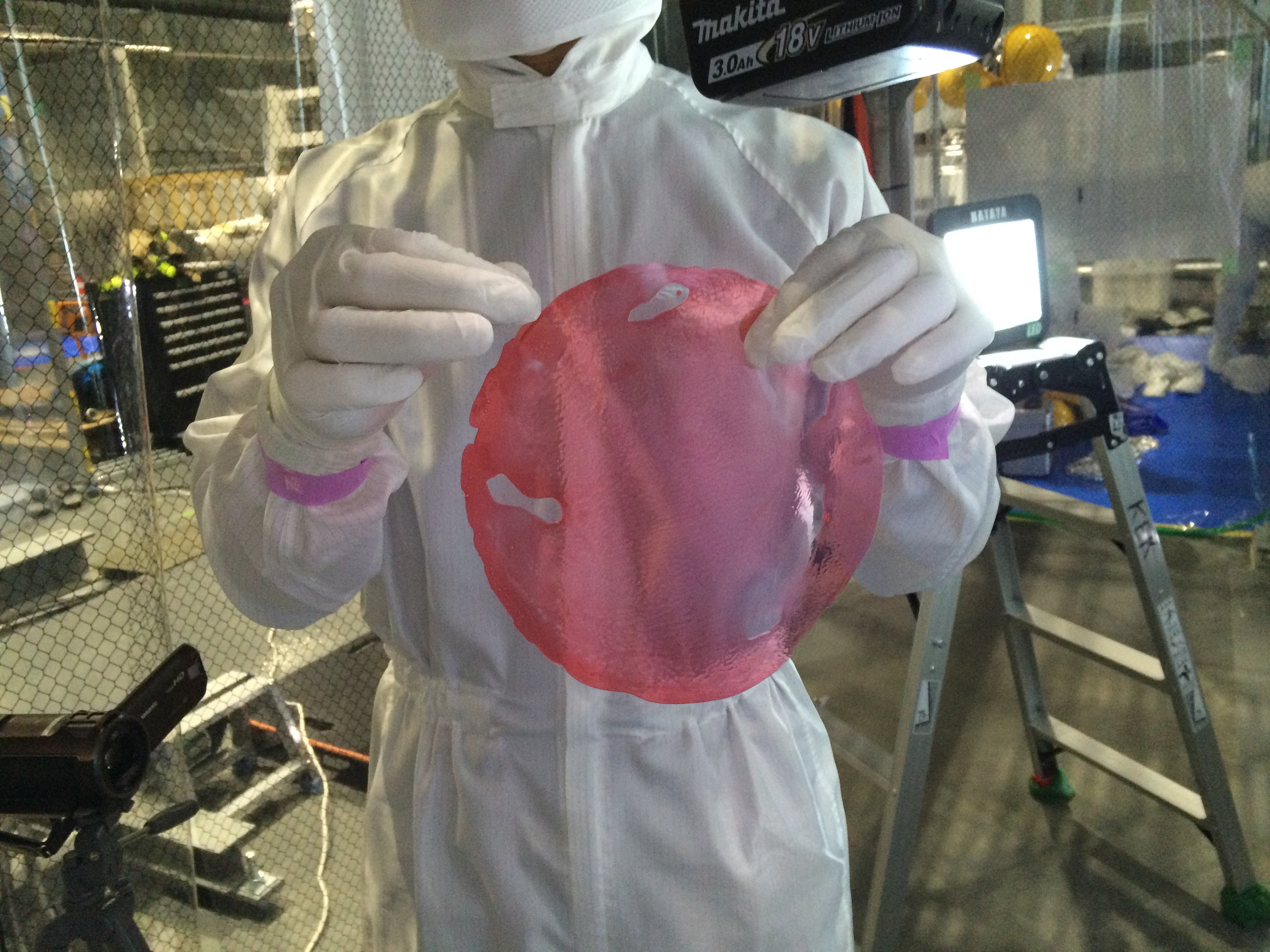 VIS installation; 
6 weeks for each ETM
7 weeks for each PR
by two teams for four mirrors
SR
12/22; PR3 test hanging 
(full assy with a spare mirror)
1/28; PR2 mirror suspended
2/5; PR3 mirror suspended
12/22; BS mirror (CLIO) suspended
15
151215_SAITO
iKAGRA commissioning milestone in 2015
EYC
iKAGRA delayed
3/22 - ; iKAGRA observation
ETM
3/11; EYA (ETM-Y) mirror suspended
12/11; MC mirrors aligned, 
and a transmission fringe from MC observed
Y-arm
3/18; EXA (ETM-X) mirror suspended
PR
MC
BS
IO
EXC
X-arm
ETM
6/9; PSL beam quality check
VIS installation START SOON!!; 
6 weeks for each ETM
7 weeks for each PR
by two teams for four mirrors.
Each team needs 1 more shift 
 (Total 2 shift member) until 
completion of VIS installation.
SR
12/22; PR3 test hanging 
(full assy with a spare mirror)
1/28; PR2 mirror suspended
2/5; PR3 mirror suspended
12/22; BS mirror (CLIO) suspended
16
151215_SAITO
Project/SEO report
1. Present status of iKAGRA
**  Master schedule and delay of iKAGRA
**  iKAGRA configuration (Michelson Interferometer) and Beam Splitter
**  installation so far done

2. Scheduling of iKAGRA installation/commissioning
**  milestone

3. bKAGRA (2016-17)
**  Task force for updating “budget schedule and roadmap of bKAGRA”
17
150709_SAITO
bKAGRA configuration
first science run in FY2017
Type-A system
ETM
bKAGRA configuration
  - Cryogenic test masses
  - 3 km arm cavities
  - RSE with power recycling
- Cryogenic test mass
   Sapphire, 23kg, 20K
- Tall seismic isolator
    IP + GASF + Payload
Y-arm
ITM
MC
PRM
BS
X-arm
IO
Type-C system
ITM
ETM
- Mode cleaner
     Silica, 0.5kg, 290K
- Stack + Payload
Type-Bp payload
Type-B system
Test mass and Core optics (BS, FM,..)
     Silica, 10kg, 290K
- Seismic isolator
    Table + GASF + Type-B Payload
SRM
- Core optics (BS, SRM,…)
     Silica, 10kg, 290K
- IP + GASF + Payload
18
150709_SAITO
bKAGRA configuration
first science run in FY2017
Type-A system
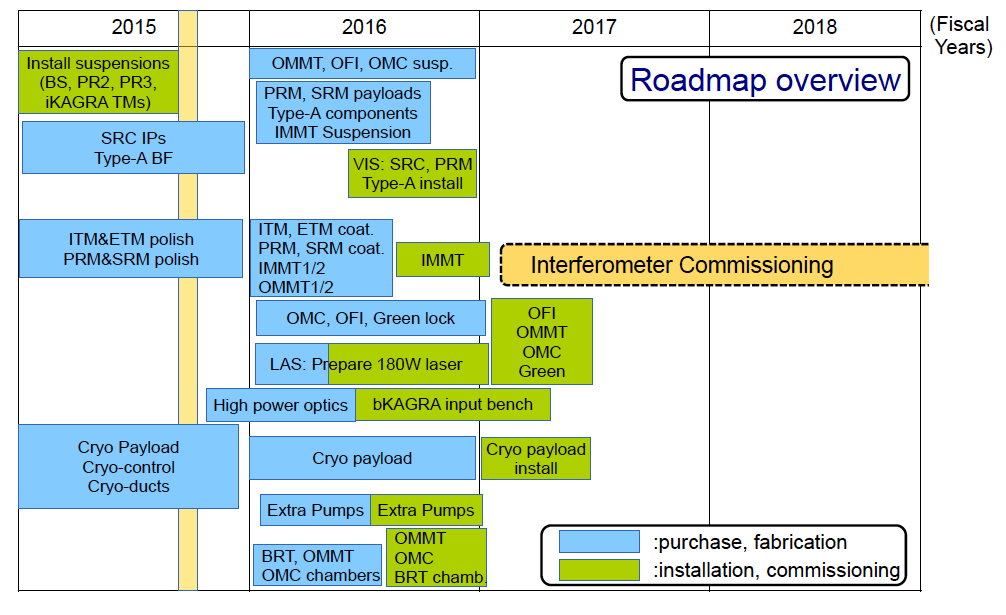 ETM
bKAGRA configuration
  - Cryogenic test masses
  - 3 km arm cavities
  - RSE with power recycling
- Cryogenic test mass
   Sapphire, 23kg, 20K
- Tall seismic isolator
    IP + GASF + Payload
Y-arm
ITM
MC
PRM
BS
X-arm
IO
Type-C system
ITM
ETM
- Mode cleaner
     Silica, 0.5kg, 290K
- Stack + Payload
Type-Bp payload
Type-B system
Test mass and Core optics (BS, FM,..)
     Silica, 10kg, 290K
- Seismic isolator
    Table + GASF + Type-B Payload
SRM
- Core optics (BS, SRM,…)
     Silica, 10kg, 290K
- IP + GASF + Payload
- Stack for aux. optics
We need detailed plan to maximize the feasibility and achievement.
19